TEKS AKADEMIK
1
TEKS AKADEMIK DAN TEKS NONAKADEMIK
NURAINI FATIMAH
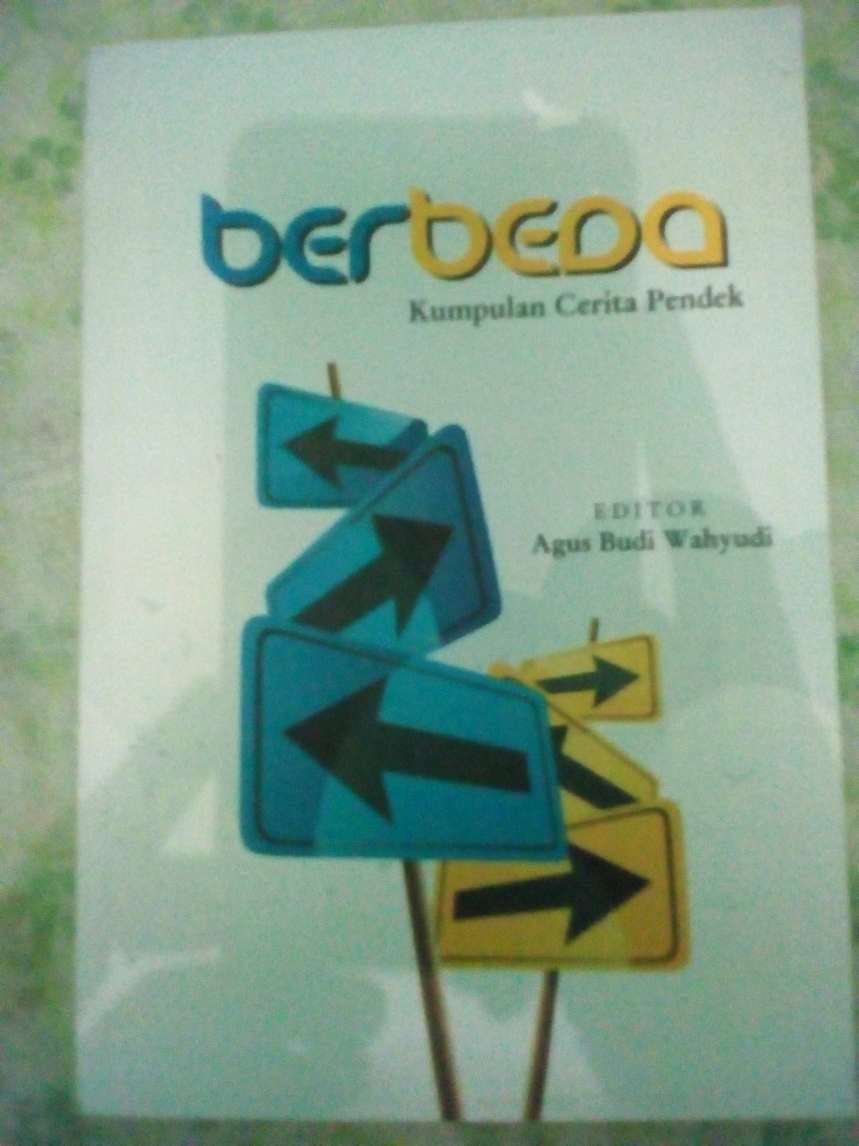 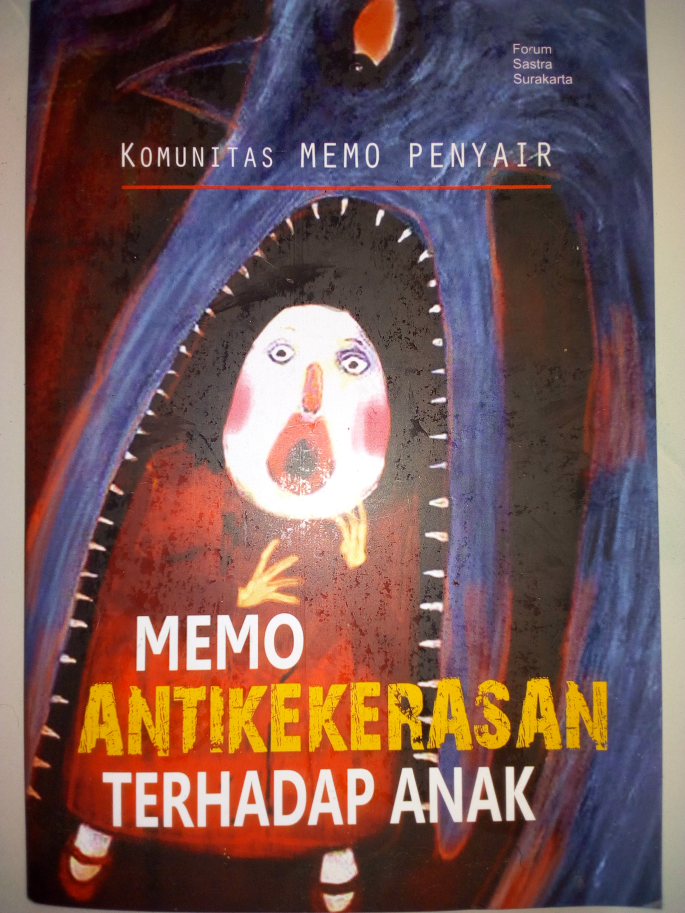 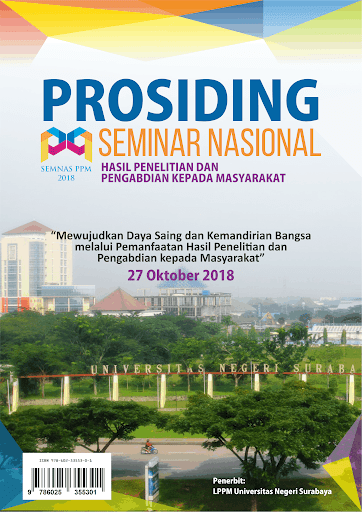 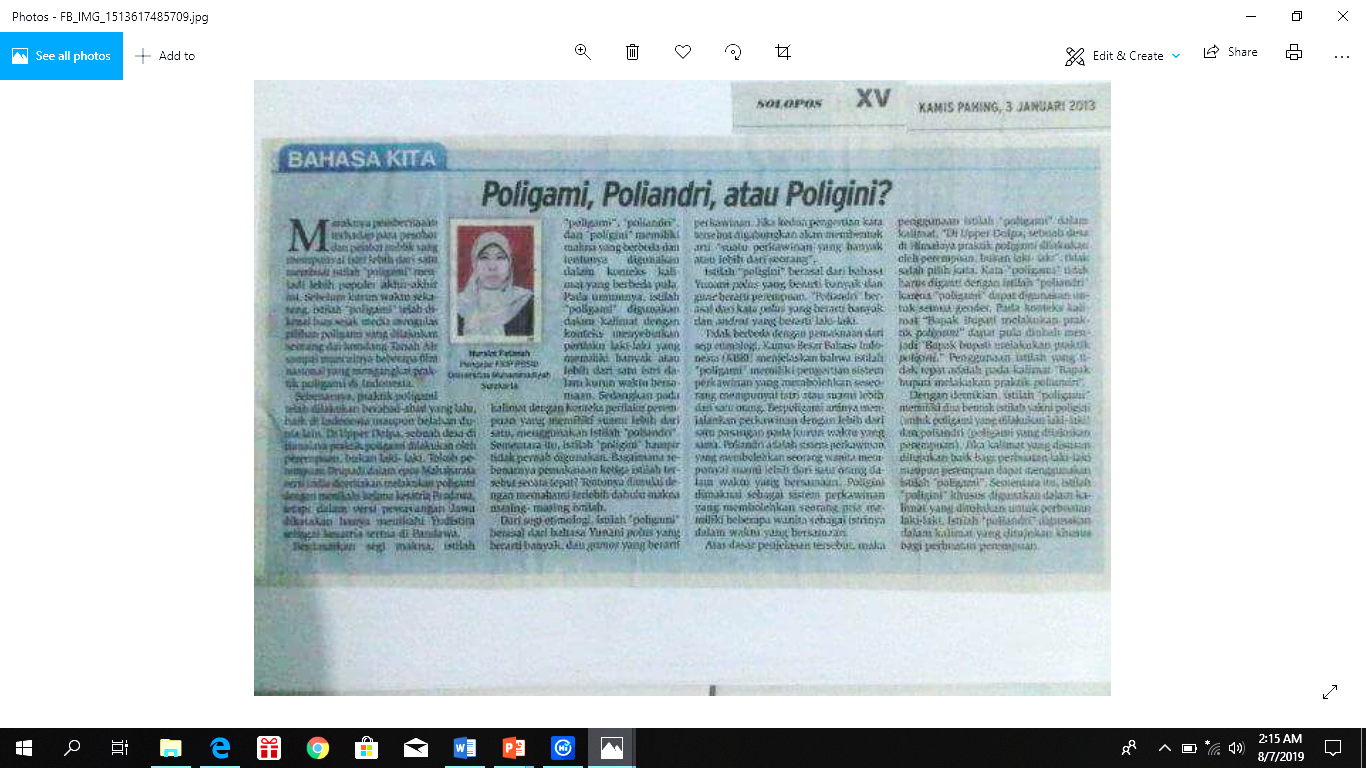 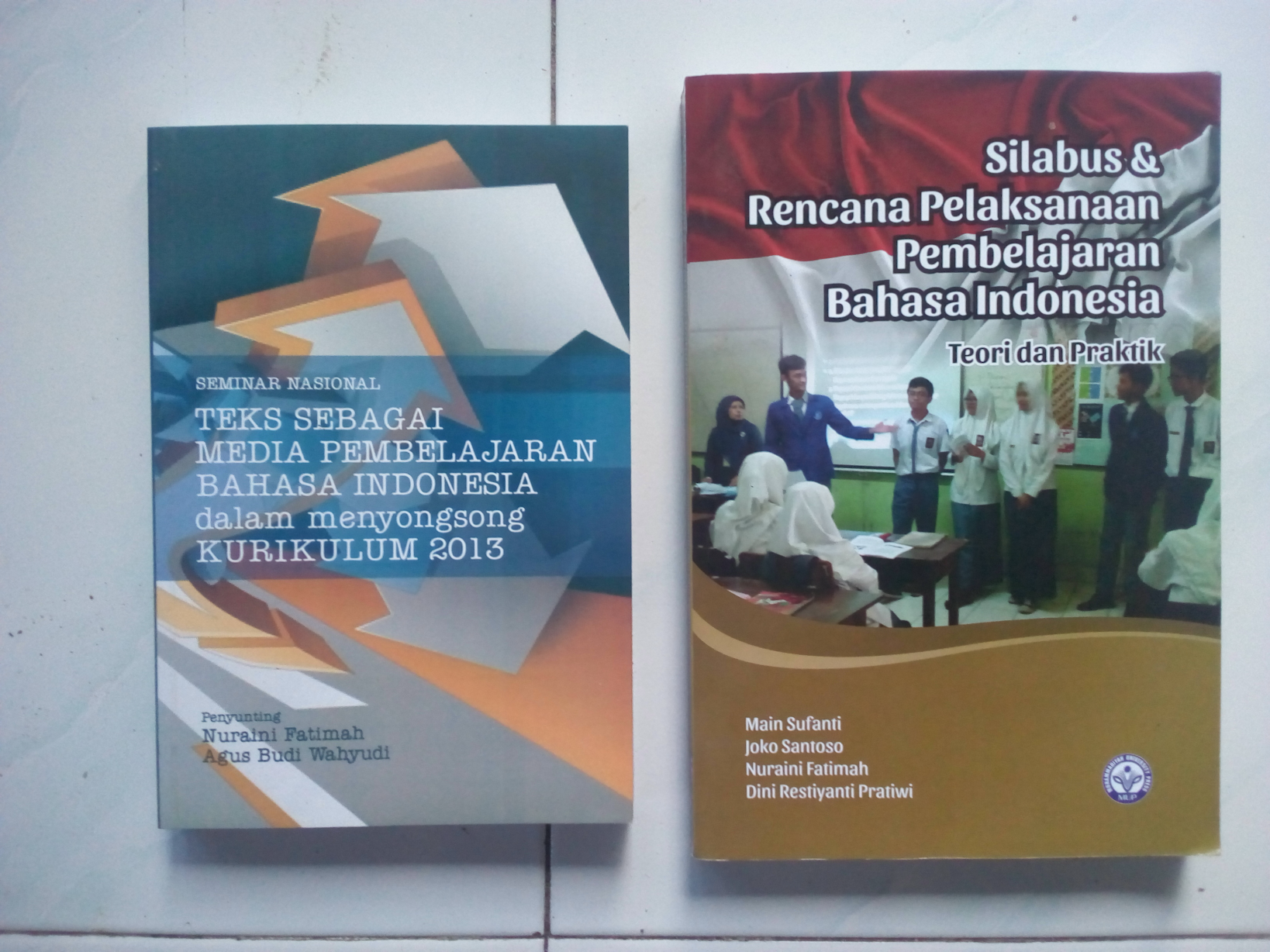 4
Jenis Karya tulis/ Teks tertulis
Jenis teks akademik
Teks akademik disebut juga teks ilmiah. Dengan demikian, ciri-cirinya secara umum bersifat ilmiah
Ciri-ciri teks ilmiah/ AKADEMIK
PENTINGNYA TEKS AKADEMIK BAGI MAHASISWA
Ciri teks nonakademik
Perbedaan teks akademik dan teks nonakademik
Perbedaan Jenis Teks
Ciri-ciri leksikogramatika yang membedakan  teks akademik/ karya ilmiah  dan nonakademik
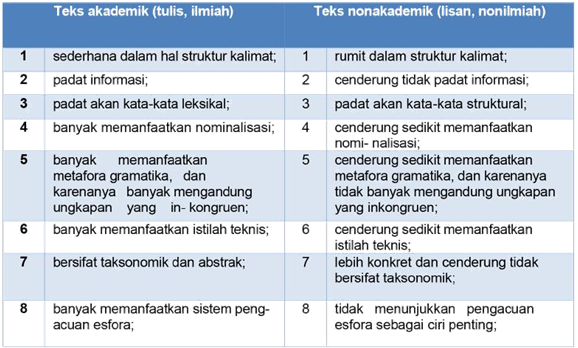 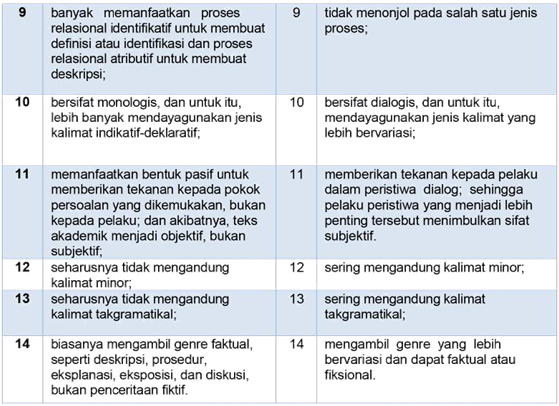 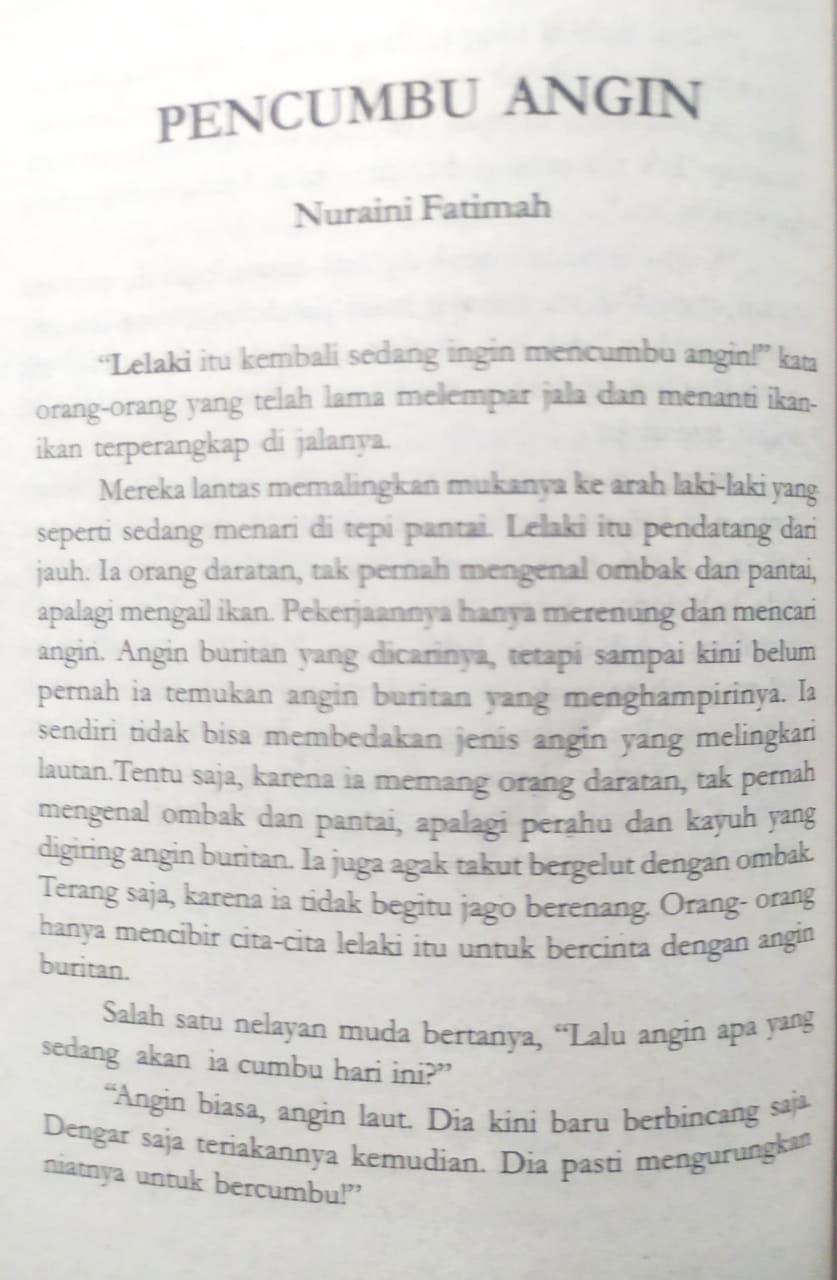 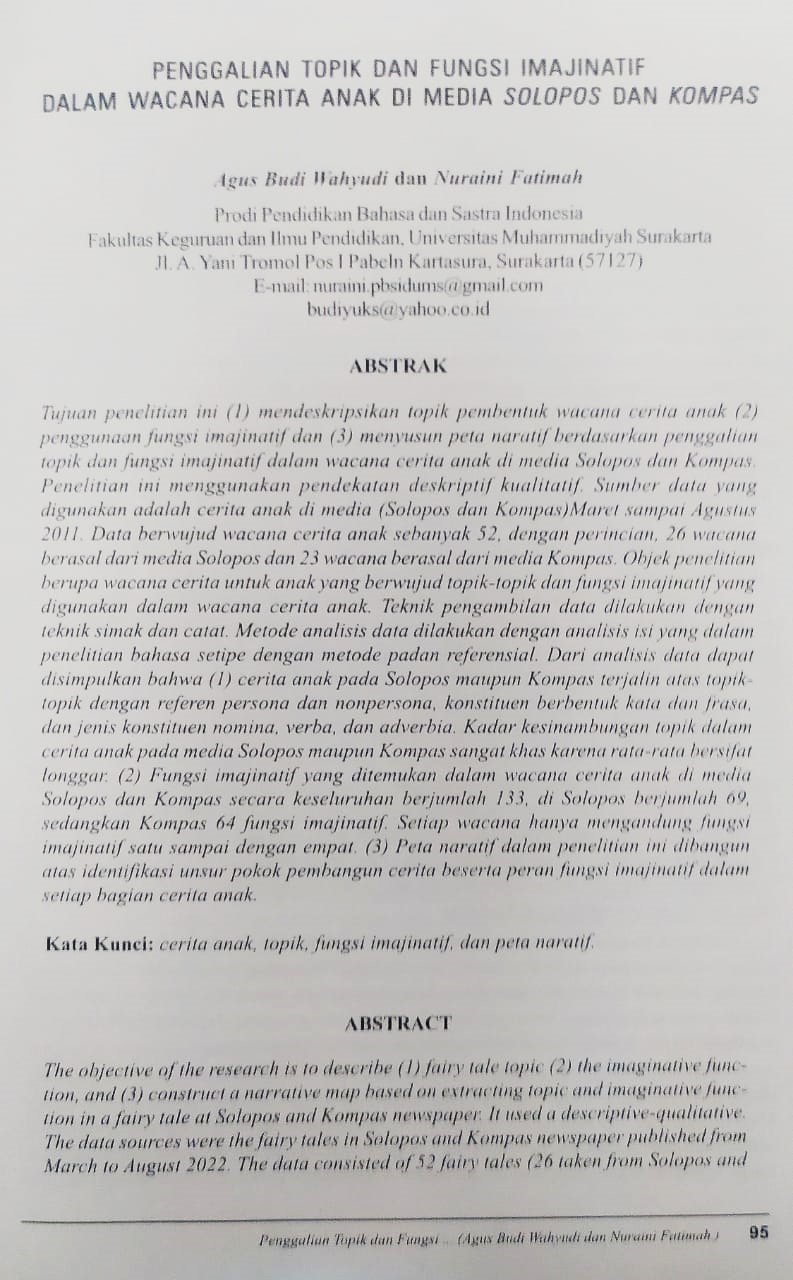 15
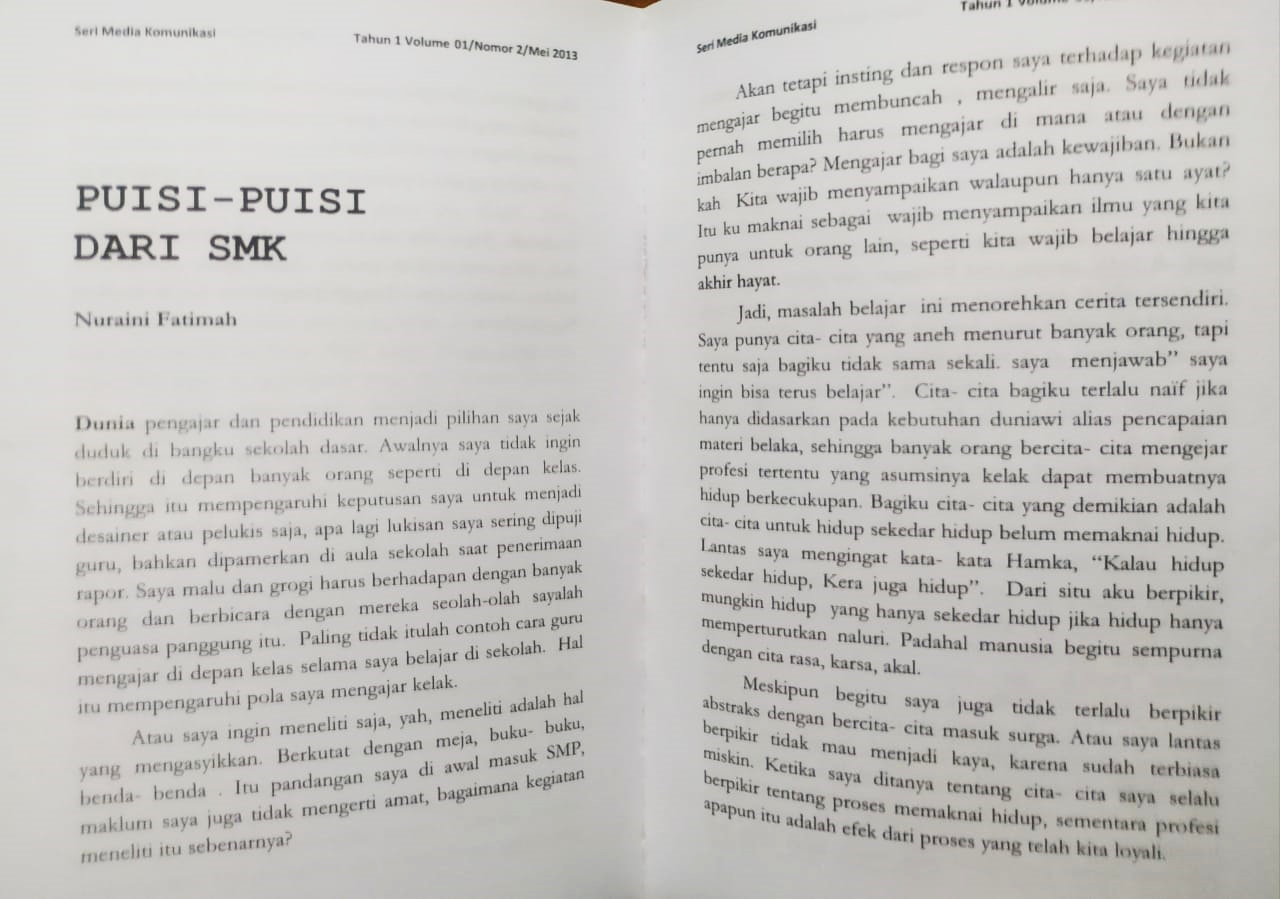 16
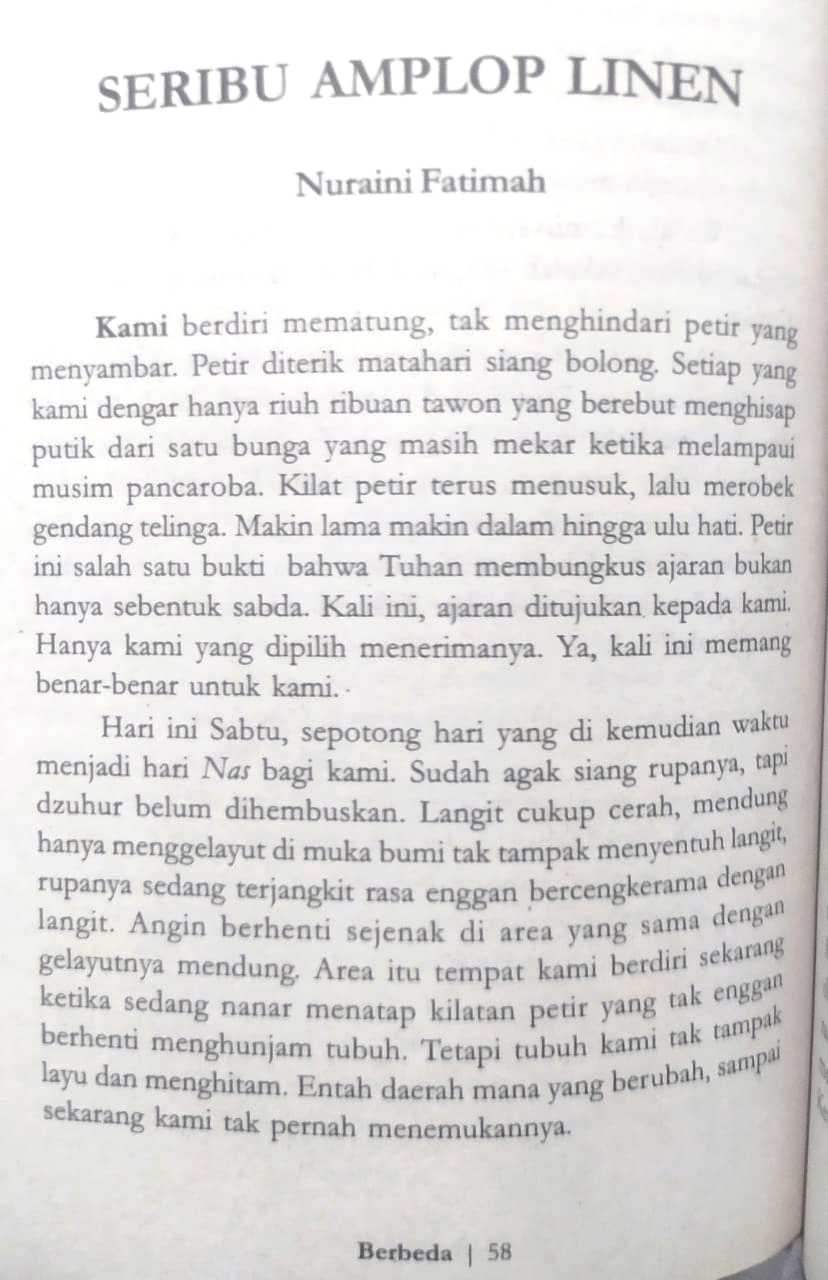 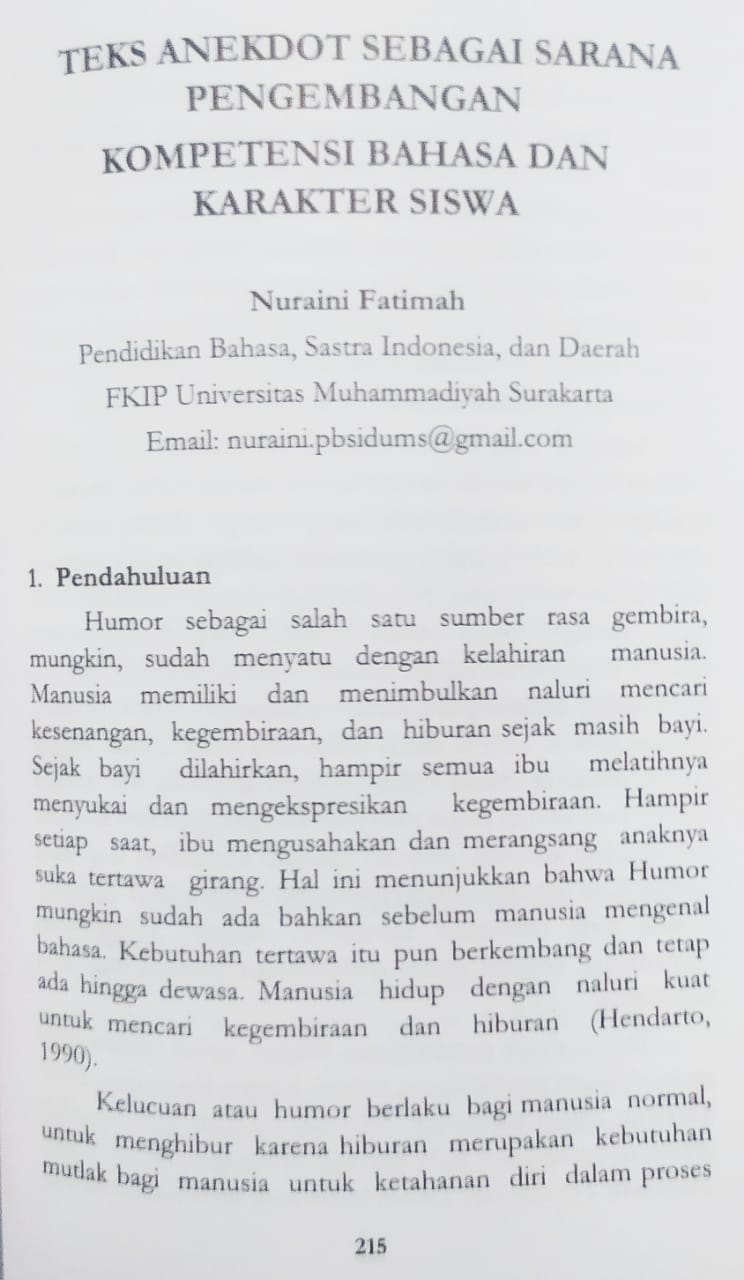 17
GENRE TEKS AKADEMIK
NURAINI FATIMAH
19
Konteks Teks Akademik/karya Imiah
Teks akademik Genre makro adalah genre yang digunakan untuk menamai sebuah jenis teks secara keseluruhan, 

Teks akademik genre mikro adalah sub genre yang lebih kecil yang terdapat di dalam genre makro dan dipayungi oleh genre makro tersebut.
Berbagai contoh teks akademik berdasar genre
Contoh Teks akademik genre makro:
buku, ulasan buku, proposal penelitian, laporan penelitian, laporan praktikum, dan artikel ilmiah, makalah, dll.
 
Contoh teks akademik genre mikro:
deskripsi, argumentasi, prosedur, explanasi, exposisi,  diskusi, dll
TEKS AKADEMIK GENRE MAKRO
22
TEKS AKADEMIK GENRE MIKRO
23
ULASAN BUKU
24
ARTIKEL
25
SISTEMATIKA ARTIKEL ILMIAH
26
TEKNIK PENULISAN ARTIKEL ILMIAH POPULER
27
MAKALAH
28
Contoh kedudukan teks akademik genre makro dan mikro
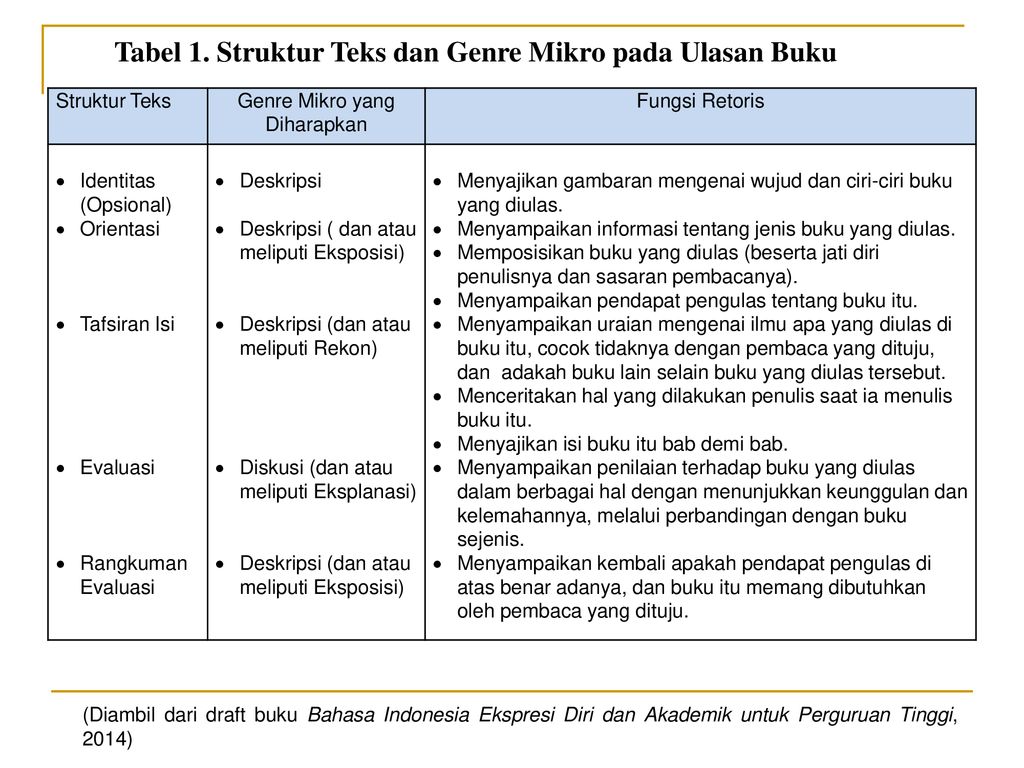 29
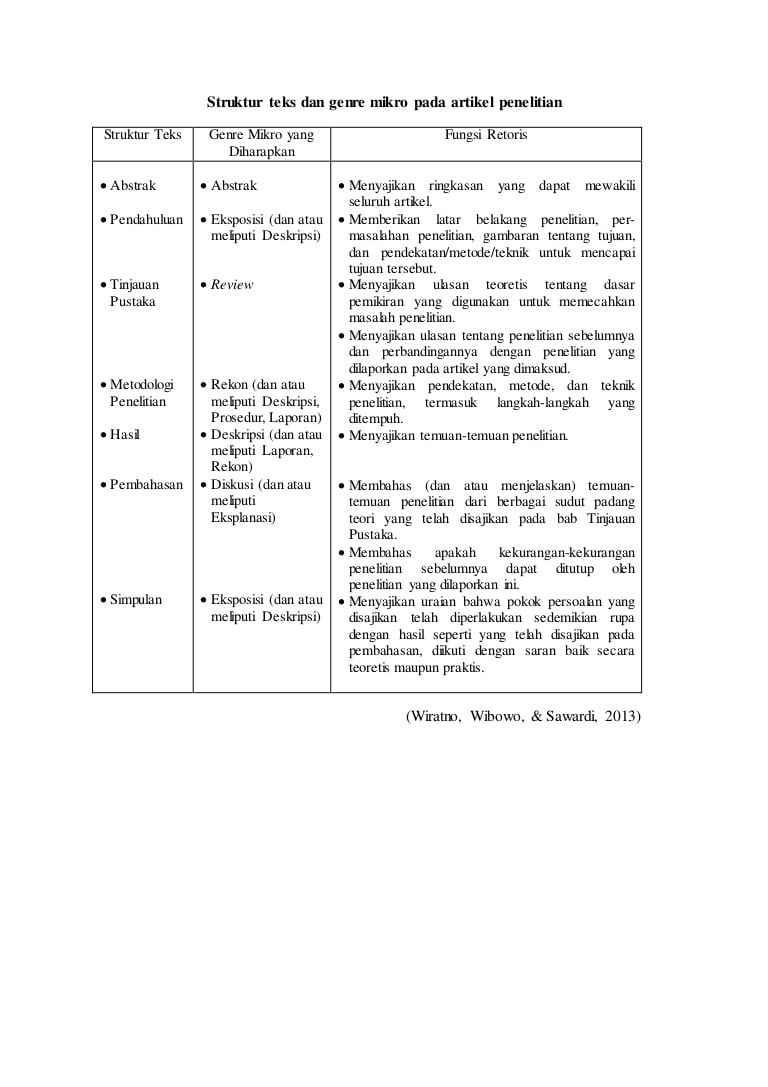 30
Bahasa dalam teks akademik/ karya ilmiah
1) Bahasa yang digunakan adalah bahasa Indonesia baku sebagaimana termuat dalam Pedoman Umum Ejaan Bahasa Indoensia (PUEBI).
2) Struktur kalimat yang dibuat lengkap, dalam arti ada subyek, predikat, objek dan/atau keterangan. Kalimat juga tidak boleh disingkat, seperti: “Bahan baku pakan ternak terdiri atas jagung, bekatul, dll”. Kalimat yang benar adalah: “Bahan baku pakan ternak terdiri atas jagung, bekatul, dan lain-lain”.
3) Satu aline terdiri dari minimal dua kalimat, yakni kalimat inti dan kalimat penjelas. Tidak boleh ada satu paragraf yang hanya terdiri atas satu kalimat meskipun panjang.
4) Istilah yang digunakan adalah istilah Indonesia atau yang sudah di- Indonesiakan. Jika ada istilah asing maka harus dilengkapi terjemahan dari istilah tersebut.
5) Istilah (terminologi) asing boleh digunakan jika memang belum ada padanannya dalam bahasa Indonesia, atau bila dirasa perlu sekali (sebagai penjelas/konfirmasi istilah, diletakkan dalam kurung), dan diketik dengan menggunakan huruf miring.
6) Kutipan dalam bahasa asing diperkenankan namun harus diterjemahkan atau dijelaskan maksudnya, dan ditulis dengan huruf miring (italic).
7) Mengungkapkan peristiwa dengan menggunakan nomina 
	Contoh: Penulis bertujuan meneliti permasalahan administrasi rumah sakit.
		 Tujuan penelitian ini mendeskripsikan administrasi rumah sakit.
Hal-hal yang harus dihindari dalam penulisan karya ilmiah
1) Pada penyajian ucapan terima kasih di bagian Kata Pengantar  Penggunaan kata ganti orang pertama atau orang kedua (saya, aku, kami, kita, kamu). 
	contoh:, istilah “saya” diganti dengan “penulis”.
2) Dalam tubuh KTI Hindari penggunaan subjek dengan kata ganti: “kita/kami/ penulis/ peneliti” Ganti subjek dengan pokok persoalan 
		Contoh: 
		Penulis bertujuan meneliti permasalahan administrasi rumah sakit.
 		Tujuan penelitian ini mendeskripsikan administrasi rumah sakit.
3) Menonjolkan penulis dalam menguraikan penelitian. 
	Misalnya, “Penulis telah melakukan ujicoba....”. Pernyataan itu mestinya ditulis: “Ujicoba telah dilakukan.....”
4) Pemakaian tanda baca yang tidak tepat.
5) Penggunaan awalan did dan ke yang tidak tepat (harus dibedakan dengan fungsi di dan ke sebagai kata depan dan sebagai awalan).
6) Memberikan spasi antara tanda hubung atau sebelum koma, titik, titik koma, titik dua, tanda tanya, tanda kurung, dan sejenisnya.
7) Penggunaan kata yang kurang tepat pemakaiannya dalam penulisan karya ilmiah.
37